PROFESNÍ PORTFOLIO UČITELE
Kateřina Šmejkalová
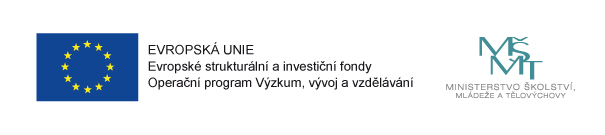 PORTFOLIO
Nástroj aktivní spoluúčasti učitele na vlastním rozvoji                         a hodnocení; Nástroj pro profesní a osobní růst učitele;
Funkce portfolia – prezentační a reprezentační, hodnotící, podpora sebereflexe, podpora dalšího vzdělávání a představy seberozvoje a jejich sladění s potřebami školy;
Práce s portfoliem – pravidelnost práce s portfoliem; práce                    s portfoliem vyžaduje součinnost se strany učitele, tak vedení školy (popřípadě zavádějícího učitele – mentora); na kvalitní práci učitele je třeba upozornit ostatní nebo naopak pro nedostatek je třeba hledat cestu k nápravě;
Pro zpravování portfolia je třeba disponovat potřebnými IT dovednostmi;
CÍL PORTFOLIA
ZÁZNAM POSTUPU, KTERÝM PEDAGOG OBYČEJNĚ POSTUPUJE – TYPOVÝ PŘÍKLAD, A PAK O ZÁZNAM MIMOŘÁDNÝCH PŘÍPADŮ.
Do portfolia vkládáme dokumenty a artefakty, které jsou reprezentativní a vypovídají o profesním vývoji pedagoga.
PRÁCE S PORTFOLIEM
PRVNÍ FÁZE – výběr vhodných dokumentů, dokládající odpovědi na otázky:
Co se mi v uplynulém období podařilo?
Co mne zajímá, co bych rád/a studoval/a?
S kým spolupracuji ve škole a na čem?
…
Podílím se na rozvoji školy? Přispívám k vytváření pozitivního profesního klimatu v ní?
Jaká pedagogická aktivita je pro mne přínosem?
…
Důležitá je odpověď na otázku: Proč jsem zařadil/a tento materiál do svého profesního portfolia?
DRUHÁ FÁZE – analýza, reflexe a zamyšlení se nad dokumenty; úvaha nad:
Jak se zařazený materiál vztahuje k procesům učení/vyučování?
Jaký vliv může mít na můj profesní rozvoj? Co se z něj mohu naučit nebo dovědět o sobě jako učiteli?
V čem reprezentuje mou práci jako učitele?
TŘETÍ FÁZE – hodnocení profesního portfolia při setkání             s vedením školy:
Většinou jednou ročně;
Formou strukturovaného rozhovoru; nejefektivnější je, pokud rozhovor vede učitel se svým přímým nadřízeným; rozhovor poskytuje zpětnou vazbu nejen učiteli, ale také vedoucímu, napomáhá lepšímu porozumění mezi nimi a má motivující charakter; 
Cílem třetí fáze je získat komplexní pohled na výkon profese konkrétního učitele nebo jeho část, třeba hodnocení žáků;
ČTVRTÁ FÁZE – formulování plánu osobního rozvoje pro příští období;
Je součástí profesního portfolia; vytváří jej učitel a školský management;
STRUKTURA PROFESNÍHO PORTFOLIA
Strukturovaný profesní životopis;
Osobní vzdělávací platforma:
profesní etika učitele (výsledky dotazníkových šetření, jejichž respondenty jsou žáci, rodiče nebo kolegové; spontánní zpětná vazba od žáků, jejich rodičů, kolegů); 
Profesní znalosti učitele: vedení žákovských portfolií; záznamy                o osobních rozhovorech se žáky; 
Plán profesního rozvoje;
Dokumenty dokládající naplňování rámce profesních kvalit učitele: 
plány výuky, prostředí pro učení, procesy učení, hodnocení práce žáků, reflexe výuky, rozvoj školy a spolupráce s kolegy, spolupráce s rodiči                   a širší veřejností, profesní rozvoj učitele;
PŘÍKLAD PRO PORTFOLIO
V roce 2016/ jarní semestr – zadání bakalářské práce „Prevence rizikového chování v dopravě“
Cílová skupina: 20 žáků MŠ a ZŠ pro tělesně postižené, Brno, Kociánka 6
Realizace projektu: 22. září 2016; 26. září 2016;
Místo realizace: MŠ a ZŠ pro tělesně postižené; Areál dopravní výchovy                 a vzdělávání Městské policie Brno (dopravní hřiště);
Problémové okruhy:
Jak vzniklo téma zaměřené na primární prevenci v dopravě?
Jaká byla cílová skupina dětí? Pilotně ověřit navržený projekt či nikoliv? Co projekt přinese?
Jakým způsobem bylo organizované? Jaký podíl na organizaci měla studentka? Jaké organizační kroky jsem musela realizovat? Jaké materiální a personální zabezpečení projektu? Jak velký byl realizační tým studentů? Kde bylo třeba pomoci? Jaký byl časový harmonogram? …
Přínos pro nás?

Ověření, že studenti jsou schopni pracovat v týmu a organizovat aktivity;
Je třeba studenty vést: pomoci s časovým plánováním jednotlivých prací na projektu, na projektu pracovat systémově;
Pozitivní bylo zejména doporučení studentům, že musí znát cílovou skupinu dětí před samotnou realizací projektu na dopravním hřišti. V našem případě cílovou skupinou byli žáci                   s lehkým mentálním postižením.
Projekt 2017 „Hrou na dopravním hřišti, bezpečně v provozu“
V roce 2017/ jarní semestr – zadání bakalářské práce;
Cílová skupina: děti a vnoučata zaměstnanců Pedagogické fakulty MU;
Realizace projektu: 10. května 2017
Místo realizace: Areál dopravní výchovy a vzdělávání Městské policie Brno (dopravní hřiště);
Problémové okruhy:
Cílová skupina dětí: věk, počet?
Přínos pro nás? Doporučení pro další projekty:
Integrace jednotlivých předmětů zabývajících se dopravní výchovou, zdravovědou, didaktikou, psychologií … je velmi přínosná;
Získali jsme zkušenosti se zajištěním dětí – účastníků projektu; potvrdila se nezbytnost znalosti věkové skupiny dětí, včetně jejich počtu;
Ze zkušeností z projektu 2016, bylo třeba dodržet, aby vedoucí student se věnoval pouze organizaci (při realizaci projektu);
Do projektu se zapojilo více různých studijních skupin studentů, dále Městská policie Brno, Dopravní podnik města Brna, Střední odborné učiliště zemědělství a služeb Dačice;
Pozitivní je pokud studenti vidí učitele jako tým, pracují také tak;
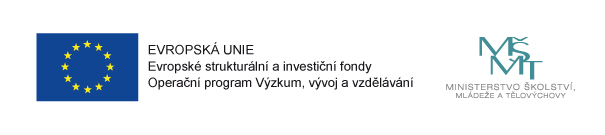 DĚKUJI ZA POZORNOST